FIRST AID
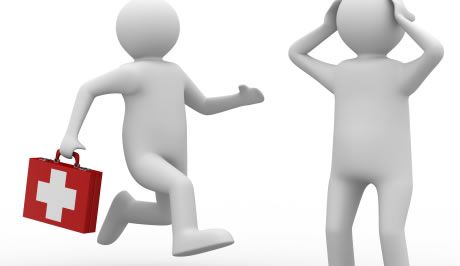 FIRST AID GUIDELINES
DEFINITION

First Aid is defined as helping behaviours and initial care provided for acute illness or injury. First Aid can be initiated by anyone in any situation.

FA goals:
preserve life
alleviate suffering
prevent further illness or injury
promote recovery

Types of FA:
technical
basic/lay/pre-medical
advanced/professional/medical
PRÁVNÍ ASPEKTY NEPOSKYTNUTÍ PP

§ 150 Neposkytnutí první pomoci

Kdo osobě, která je v nebezpečí smrti nebo jeví známky vážné poruchy zdraví nebo jiného vážného onemocnění, neposkytne potřebnou pomoc, ač tak může učinit bez nebezpečí pro sebe nebo jiného, bude potrestán odnětím svobody až na dvě léta.
Kdo osobě, která je v nebezpečí smrti nebo jeví známky vážné poruchy zdraví nebo vážného onemocnění, neposkytne potřenou pomoc, ač je podle povahy svého zaměstnaní povinen takovou pomoc poskytnout, bude potrestán odnětím svobody až na tři léta nebo zákazem činnosti.

§ 151 Neposkytnutí pomoci řidičem dopravního prostředku

Řidič dopravního prostředku, který po dopravní nehodě, na níž měl účast, neposkytne osobě, která při nehodě utrpěla újmu na zdraví, potřebnou pomoc, ač tak může učinit bez nebezpečí pro sebe nebo jiného, bude potrestán odnětím svobody až na pět let nebo zákazem činnosti.
EMERGENCY ACTION STEPS
1. Asses the situation
Is the scene safe?
What happened?
How many victims?
Any bystanders available to help?
2. Asses the health condition
Life-threatening
Non life-threatening
3. Call emergency (EMS)
Ambulance		155
Police		158
Fire service		150
General emergency  	112
4. Initiate care
ACTIVATION OF EMS (1 rescuer)

PHONE FIRST	before CPR in adults
PHONE FAST	after stopping severe bleeding
		after 1 minute of CPR in children or drowning

Information for dispatcher :
name, phone number, address or location
what happened
number and condition of victims
other important information
never hang up first

INFANT - child under 1 year
CHILD - child between 1 year and puberty
ASSESMENT OF HEALTH CONDITION

Primary survey
check for danger
check for response
if unresponsive open airway and check for breatning 
check for severe bleeding

Secondary survey
take history
ask about symptoms (pain, dizzines, fatigue, nausea)
look for signs (skin colour, swelling, bleeding, deformity)
check injury
head to toe examination
https://www.youtube.com/watch?v=N8TRhehlAQU#t=30
LIFE-THREATENING CONDITIONS

UNCONSCIOUSNESS
RESPIRATORY ARREST (CARDIAC ARREST)
SEVERE BLEEDING

Use all your senses while assessing victim.
look
listen
feel 
smell